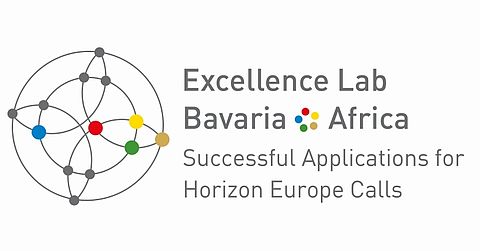 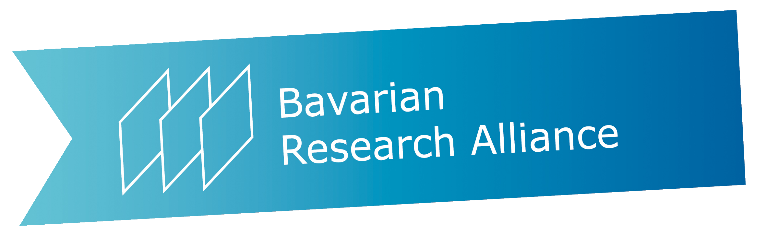 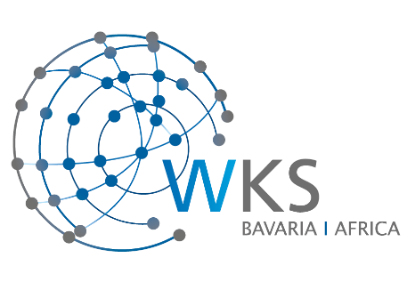 Your institution‘s logo
(slide 1)

Please describe in a short presentation (max. 3 Power Point slides in 5 minutes presentation time!) in English:

Your expertise
Name of organisation:
City/Country:
Research Areas:
Existing Partnerships:
Contact
Name, first name:

Chair/Institute:

Phone:
Email:
Website:
ResearchGate:
LinkedIn:
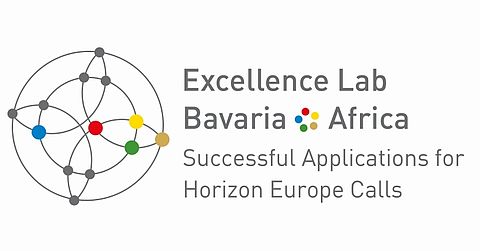 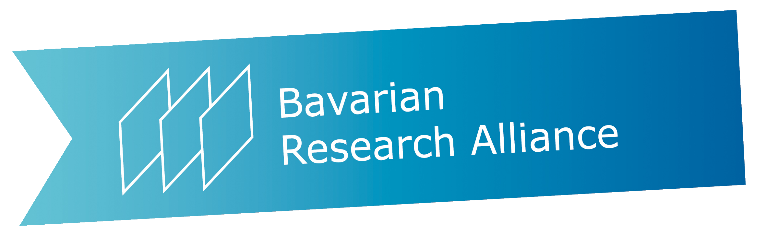 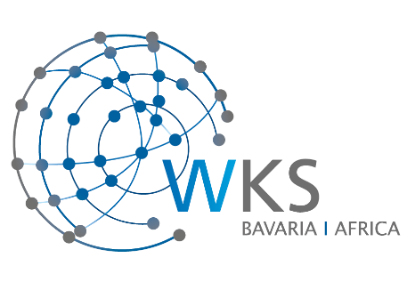 Your institution‘s logo
Name, first name:

Chair/Institute:
(slide 2)

How can you contribute to this call for proposals?
Describe your work package.
Please describe your project idea.
 
Optional: Other project ideas
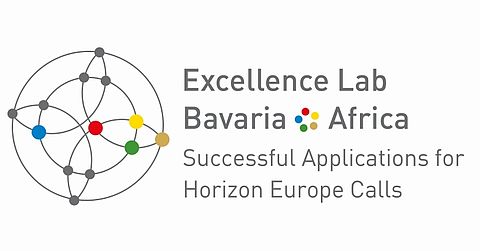 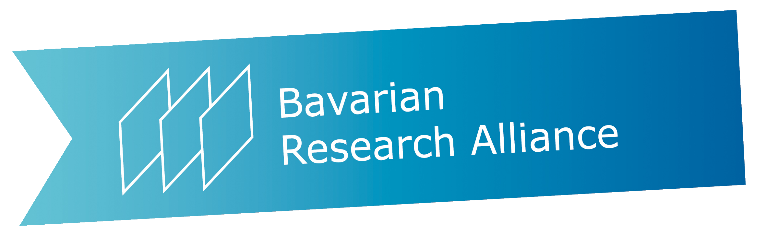 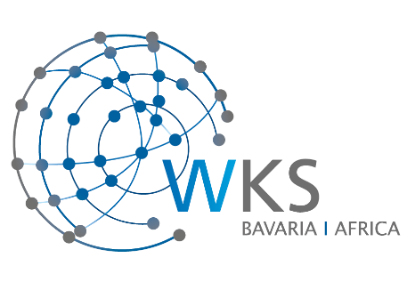 Your institution‘s logo
Name, first name:

Chair/Institute:
(slide 3)

Describe the relevant infrastructure your institution could provide.

Name relevant projects you are involved in.

Would your institution rather act as a project coordinator or as a consortium member?